Conception Physique
Ciprian.TEODOROV@ensta-bretagne.fr
Système : Cycle de vie
System Engineering : V Cycle
ok?
System IVVQ
System design
Qualification
Needs
Requirements
Validation
Verification
Integration
ok?
Functional
Architecture
Physical
Architecture
Production, Re-use, Acquisition
3
Objectifs Pédagogiques
Architecture physique préliminaire
Choix de composants
L’exploration de l’espace de conception
Le processus de conception d’une architecture physique
Traçabilité des exigences
Architecture physique détaillée
Architecture physique : Prélude
On sait quelle est la mission du système
On connaît les exigences des parties prenantes
On a une architecture fonctionnelle :
Définie
Approuvée

On comprend ce que le système doit faire et qu’il est réalisable « conceptuellement »
Architecture Physique : Objectifs
« comment le système va accomplir sa mission ».
Trouver une solution pour la mise en œuvre du système
Spécifier en détail les sous-systèmes et les composants
Prévoir et documenter le système
Initialiser les plans pour :
Achat, Modification, Production
Intégration, Vérification, Validation, Qualification
Déploiement 
Opération, Maintenance
Fin de vie
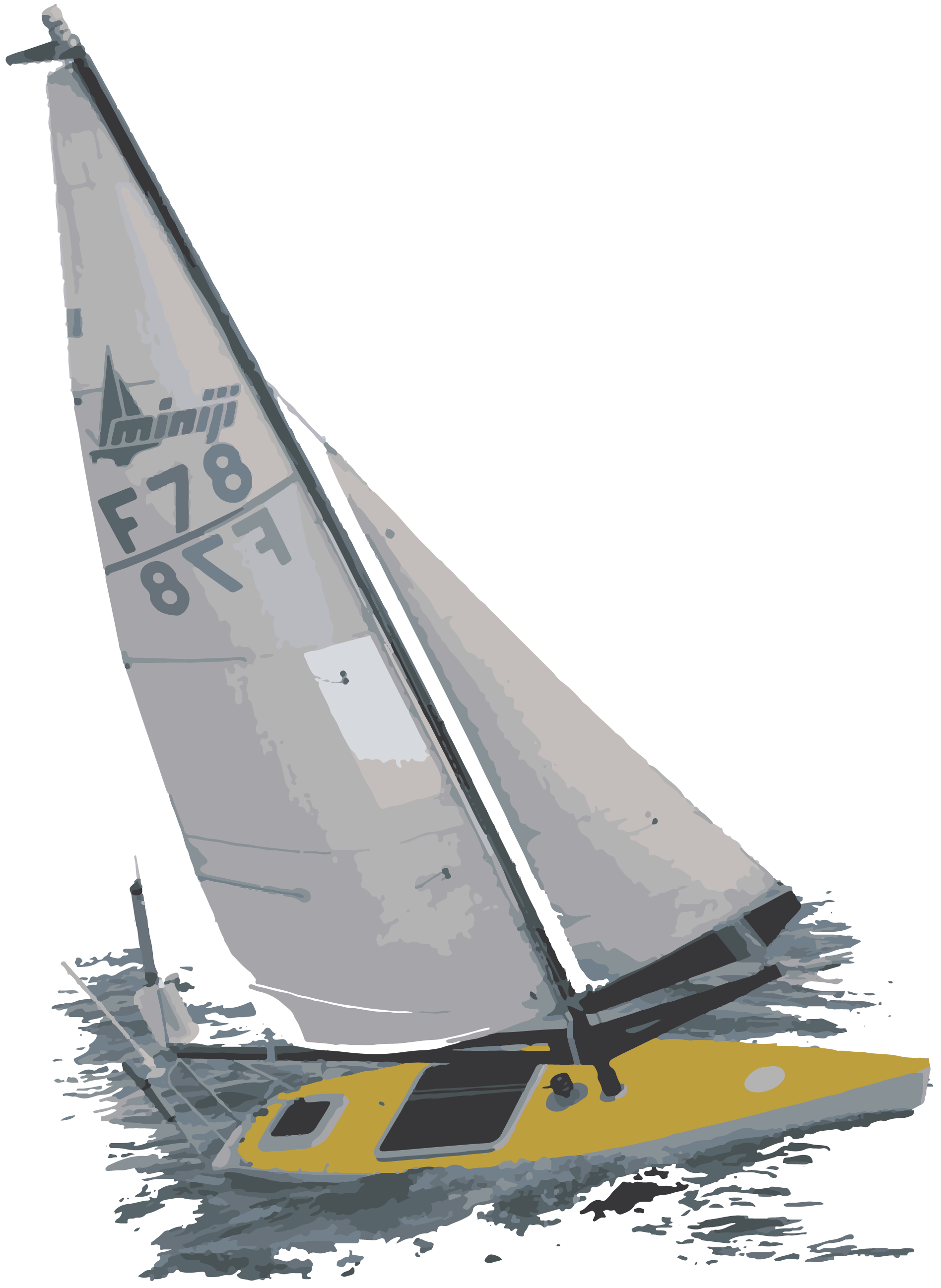 Architecture Physique Préliminaire:Sous-systèmes VAIMOS
sous-système de flottaison
sous-système de navigation
sous-système de mesure
sous-système de communication
Sous-systèmes VAIMOS
Composant sur étagère
COTS : Commercial off-the-shelf
Avantages
Fonction connue
Performance connue
Coûts connus
Disponibilité
Désavantages
Servitudes annexes : « Too many features »
Documentation technique : pbs. d’intégration 
Obsolescence
Composant sur étagère et modifié
Avantages
Coût réduit 
Disponibilité
Adaptation aux besoins particuliers 
Désavantages
Garantie 
Support
Coût de la modification : conception, production, maintenance, etc.
Besoin de « documentation détaillée »
Composant sur mesure
Avantage
La solution parfaite 
Désavantages : 
Problèmes lies au cycle de vie : maintenabilité, logistique
Support et formation
Risques de conception --- résultat non satisfaisant 
Risque : coût/temps
THEORIQUEMENT
Architecture Physique Préliminaire:Exploration de l’espace de conception
« Bien du premier coup » : improbable pendant les phases de conception
sous-systèmes conformes avec exigences allouées
la composition est conforme avec les exigences haut-niveau
analyser les solutions possibles pour optimiser le résultat
Exploration de l’espace de conception
la  bande passante dans un système de télécommunication
la puissance de calcul dans un système temps réel
la sécurité dans un système militaire
l’espace physique
le poids, la consommation d’énergie, etc.
La solution trouvée doit prendre en compte toutes les exigences sans privilégier un sous-système particulier
Architecture physique préliminaire :Critères d’évaluation
Réduire le nombre d’interfaces physiques
Choisir des éléments pouvant être testés séparément
Compatibilité technologique
Proximité spatiale
Facilité de manipulation (poids, volume, facilités de transport)
Optimiser le partage de ressources entre les éléments
Modularité (réduire les interdépendances)
Résilience (fiable, maintenable, remplaçable)
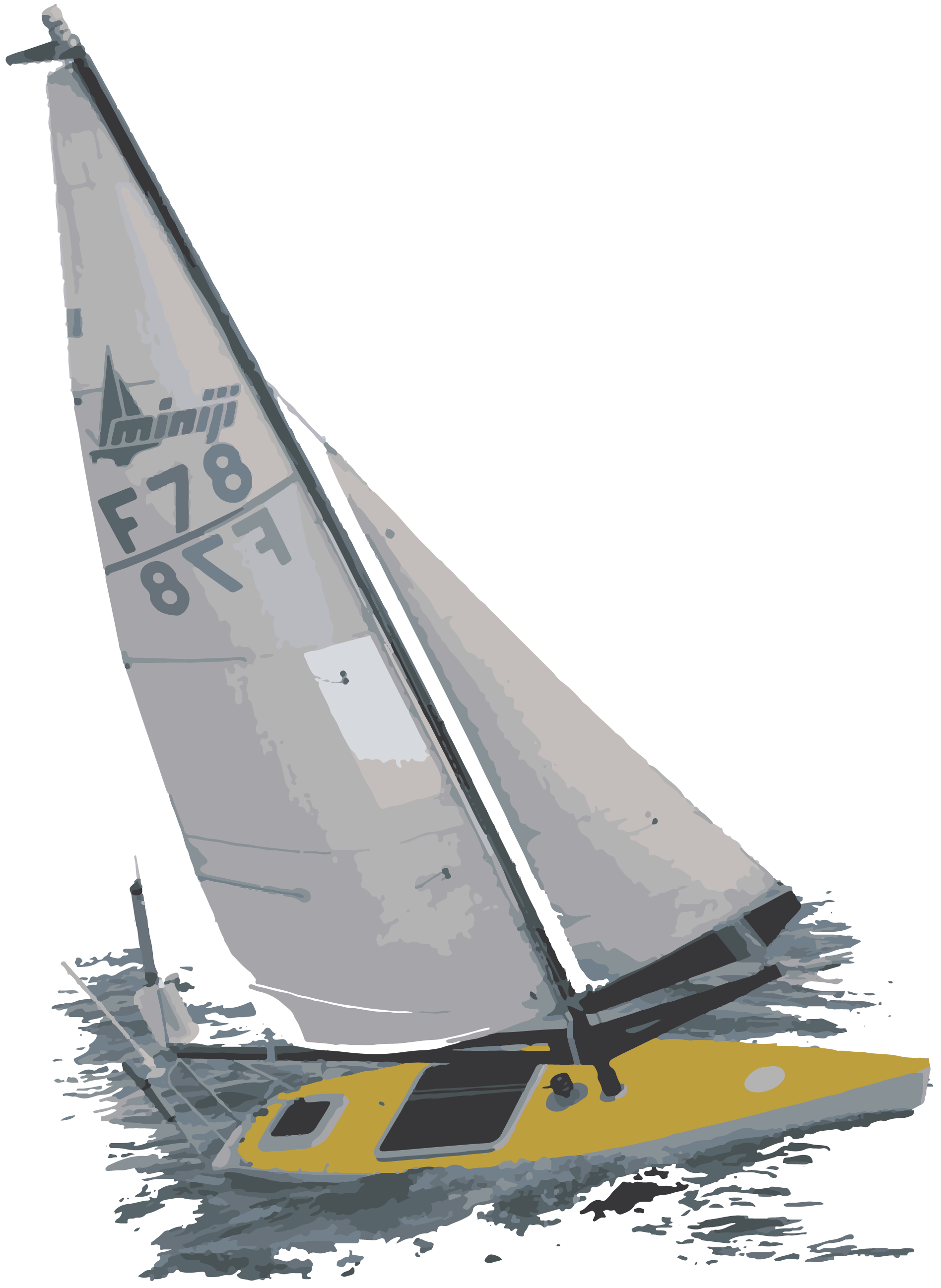 Architecture Physique Préliminaire:l’espace de conception VAIMOS
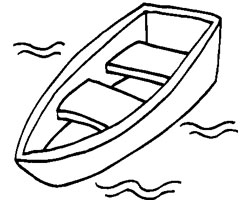 100Kg
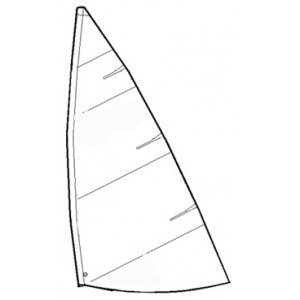 20Kg
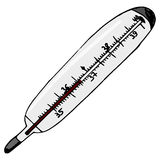 80Kg
200Kg
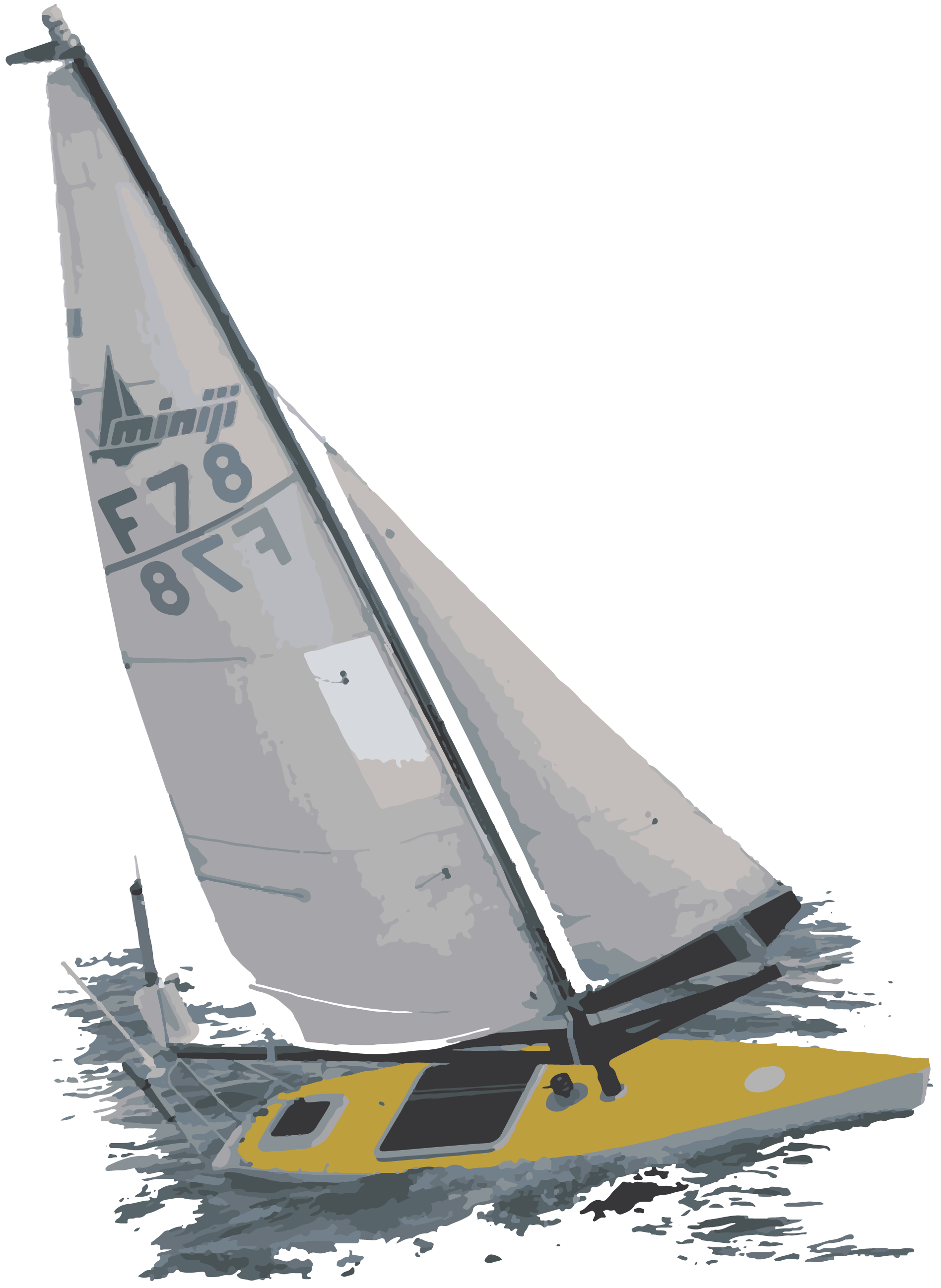 Architecture Physique Préliminaire:l’espace de conception VAIMOS
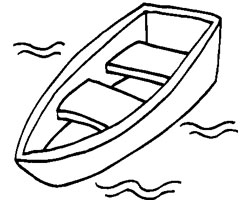 105Kg
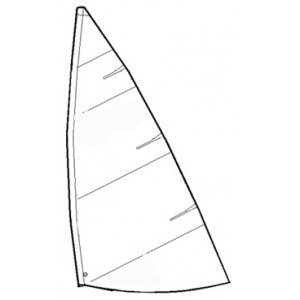 20Kg
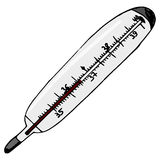 75Kg
200Kg
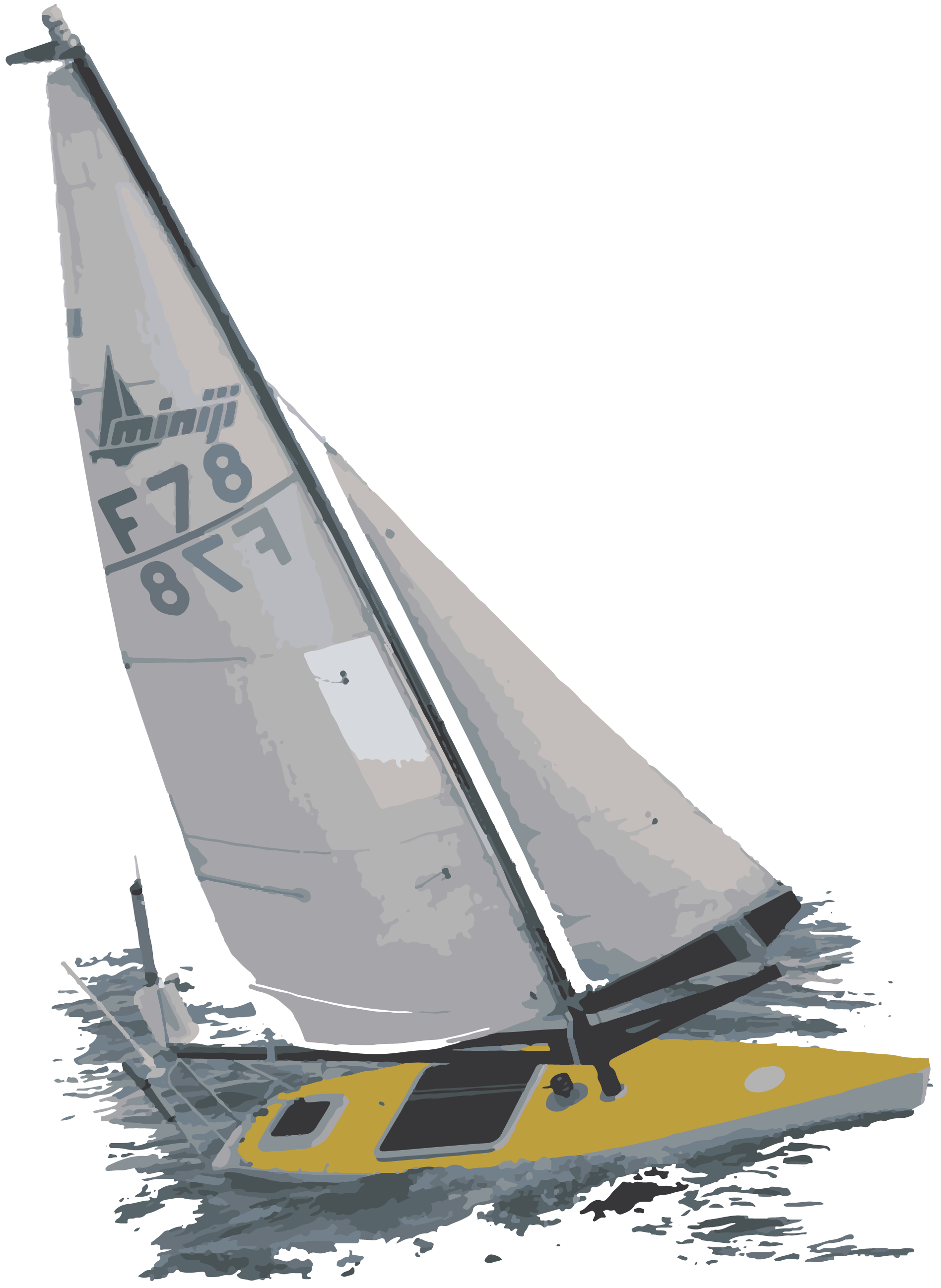 Architecture Physique Préliminaire
Comment les fonctions du système 
sont-elles réellement réalisées?
Fonctions principales VAIMOS
FP1 – renseigner la mission
FP2 – trouver la destination
FP3 – naviguer vers la destination 
FP31 – acquérir la géo position
FP32 – déterminer une route
FP33 – ajuster le cap
FP4 – effectuer des mesures
FP5 – communiquer mesures
…
Architecture fonctionnelle VAIMOS
boucle
FP31: Acquérir la 
géo position
position
route
FP32: déterminer une route
FP33:
Ajuster le cap
destination
mission
FP2
FP1
utilisateurs
Capteurs
FP5
FP42
FP41
source : Bruno Aizier
Chaîne fonctionnelle VAIMOS 1
boucle
FP31: Acquérir la 
géo position
position
route
FP32: déterminer une route
FP33:
Ajuster le cap
destination
mission
FP2
FP1
utilisateurs
Capteurs
FP5
FP42
FP41
source : Bruno Aizier
Chaîne fonctionnelle VAIMOS 2
boucle
FP31: Acquérir la
géo position
position
route
FP32: déterminer une route
FP33:
Ajuster le cap
destination
mission
FP2
FP1
utilisateurs
Capteurs
FP5
FP42
FP41
source : Bruno Aizier
Chaîne fonctionnelle VAIMOS 3
boucle
FP31: Acquérir la
géo position
position
route
FP32: déterminer une route
FP33:
Ajuster le cap
destination
mission
FP2
FP1
utilisateurs
Capteurs
FP5
FP42
FP41
source : Bruno Aizier
Architecture fonctionnelle VAIMOS
boucle
FP31: Acquérir la
géo position
position
route
FP32: déterminer une route
FP33:
Ajuster le cap
destination
mission
FP2
FP1
utilisateurs
Capteurs
FP5
FP42
FP41
source : Bruno Aizier
Architecture fonctionnelle VAIMOS
boucle
FP31: Acquérir 
géo position
position
route
FP32: déterminer une route
FP33:
Ajuster le cap
destination
mission
FP2
FP1
utilisateurs
Capteurs
FP5
FP42
FP41
source : Bruno Aizier
Architecture physique préliminaireArchitecture candidate 1
exigences
exigences
exigences
FP31: Acquérir la 
géo position
FP32: déterminer une route
FP33
Ajuster le cap
Satellite GPS
Signal radio
Récepteur GPS
Calculateur
Servomoteur
Barre
Trame 
NMEA
consigne
force
source : Bruno Aizier
Architecture physique préliminaireArchitecture candidate 2
exigences
exigences
exigences
FP31: Acquérir la 
géo position
FP33
Ajuster le cap
FP32: déterminer une route
Vitesse
Accélérations
Carène
Carène
Centrale
inertielle
Calculateur
HydroJet B
Signaux
cinématiques
consigne
force
HydroJet T
source : Bruno Aizier
Architecture physique préliminaire :Evaluation et choix de l’architecture élue
Architecture viable
Toutes les exigences sont satisfaites
L’architecture est réalisable physiquement
Exploration de l’espace de conception pour trouver une balance entre fonctionnalités, coût et risques
Les contraintes guident le processus (performance, sûreté, sécurité, etc.)
L’analyse multicritère du candidat
Choix de critères
Degré d’importance de chaque critère
Les axes doivent être normés selon l’importance de chaque critère
Architecture physique préliminaireObjectifs
Trouver au moins une solution [architecture]
Spécifier « comment » réaliser le « quoi »
Le « comment » doit satisfaire les contraintes
Evaluer les solutions candidates
Choisir une solution > architecture élue
Documenter l’architecture élue
Diagrammes et modèles
Spécification complète des sous-systèmes
Spécification complète des interfaces
Initialiser les plans :
de production, d’intégration et de validation
Architecture physique préliminaire1. Partitionnement et allocation de fonction
Chercher les composants capables de réaliser les fonctions
Chercher les interfaces physiques pouvant porter les flux nécessaires
Partitionner les fonctions et allouer les partitions à des composants physiques
Si impossible, alors la fonction devra être décomposée
Vérifier la compatibilité technologique et d’interface
Architecture physique préliminaire2. Création d’architectures candidates
Grouper les composants en sous-systèmes (pour réduire le nombre d’éléments à traiter).
Créer plusieurs groupes (sous-systèmes) correspondant aux combinaisons possibles. Chaque ensemble de groupes constitue une architecture candidate.
Connecter les groupes à travers des interfaces pour reconstruire les chaînes fonctionnelles.
Raffiner l’architecture pour améliorer : la modularité, l’évolutivité, l’adaptabilité, la robustesse, etc.
« Déboguer » l’architecture en l’exécutant (si possible)
Architecture physique préliminaire3. Evaluer les architectures candidates
Analyser les compromis technologiques
Analyser l’efficacité : puissance, utilisabilité, robustesse, etc.
 Analyser les coûts : production, formation, maintenance, etc.
Analyser les risques
Calculer un « score » global pour chaque candidat
Justifier « les résultats » obtenus
Architecture physique préliminaire4. Synthétiser et spécifier l’architecture élue
Formaliser les choix technologiques
Vérifier que l’architecture élue satisfait toutes les exigences et qu’elle est réalisable
Identifier les « artefacts » induits par l’architecture élue (fonctions, interfaces, contraintes, etc.) afin d’éviter les exigences rampantes
Créer les liens de traçabilité entre les exigences et les composants physiques
Confirmer l’allocation de chaque fonction de l’architecture fonctionnelle à des composants de l’architecture élue
Architecture physique préliminaireRôle de l’architecte système : créer, choisir, documenter
La topologie du futur système
L’allocation des fonctions aux sous-systèmes
Les interactions entre les sous-systèmes
Production et consommation de flux
Traitement de flux, répartition de charge
Contrôle/commande
Préservation de chaînes fonctionnelles
Permettre les interactions
Éviter les goulets d’étranglement
La robustesse de l’architecture du système
Les fonctions induites et les comportement émergents
source : Bruno Aizier
Architecture Physique PréliminaireTraçabilité des exigences
Traçabilité en avant
Des exigences haut-niveau vers les exigences raffinées
Montrer que les exigences on été bien prises en compte
Identifier les éléments impactés par le changement d’une exigence
Traçabilité en arrière
Les exigences d’un sous-système contribuent à la satisfaction d’un besoin exprimé
Eviter les exigences rampantes
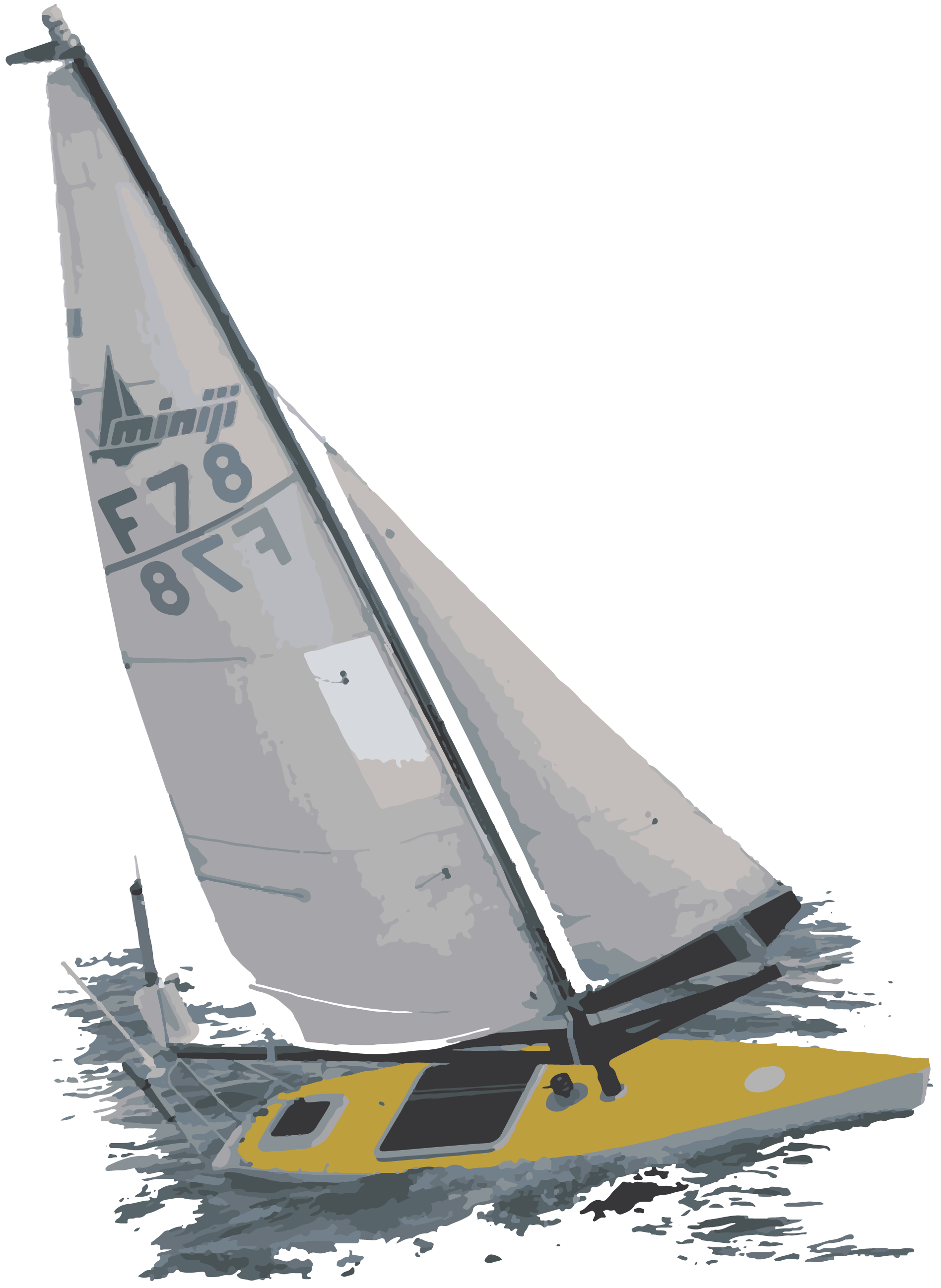 Exigences rampante:Exemple VAIMOS
GPS
Historique
Détecteur poisson 

Plus lourd
Plus difficile à configurer
Déjà un sonar à bord
Consomme plus
Architecture Physique Préliminaire
Analyser les spécifications fonctionnelles
Constituer des groupes logiques fonctionnels à promouvoir en sous-systèmes candidats
Identifier les flux physiques entre les sous-systèmes
Synthétiser le système à partir des sous-systèmes
Evaluer les différents candidats et confirmer les promotions
Documenter l’architecture élue
Exigences des sous-systèmes et d’interface
Documenter les options étudiées et les compromis trouvés
Etudier la faisabilité de l’architecture : 
Production
Maintenance
Logistique
Architecture Physique Détaillé
L’architecture physique préliminaire est spécifiée
L’architecture physique détaillée
Spécifier précisément les choix technologiques (COTS)
Spécifier en détail les composants sur mesure
Spécifier les modifications nécessaires pour mCOTS
Définir le processus de fabrication
L’objectif de l’architecture physique détaillée est de finaliser la conception pour démarrer la phase de production.
Architecture physique Détaillé Architecture candidate 1
exigences
exigences
exigences
FP31: Acquérir la 
géo position
FP32: déterminer une route
FP33
Ajuster le cap
Satellite GPS
Signal radio
Récepteur GPS
Calculateur
Servomoteur
Barre
Trame 
NMEA
consigne
force
source : Bruno Aizier
Architecture physique Détaillé Architecture candidate 1
exigences
exigences
exigences
FP31: Acquérir la
géo position
FP32: déterminer une route
FP33
Ajuster le cap
Satellite GPS
Signal radio
GPS Garmin
v 2.3.1
Calculateur
Servomoteur
Barre
Trame 
NMEA
Garmin
consigne
force
source : Bruno Aizier
Architecture physique Détaillé Architecture candidate 1
exigences
exigences
exigences
FP31: Acquérir la
géo position
FP32: déterminer une route
FP33
Ajuster le cap
Satellite GPS
Signal radio
GPS Garmin
v 2.3.1
PIC32MX110F016B
Servomoteur
Barre
Trame 
NMEA
Consigne
32 bits
force
source : Bruno Aizier
Architecture physique Détaillé Architecture candidate 1
exigences
exigences
exigences
FP31: Acquérir la
géo position
FP32: déterminer une route
FP33
Ajuster le cap
Satellite GPS
Signal radio
GPS Garmin
v 2.3.1
PIC32MX110F016B
Servomoteur HSR1425CR
Barre
Trame 
NMEA
consigne
force
source : Bruno Aizier
Architecture physique Détaillé Architecture candidate 1
exigences
exigences
exigences
FP31: Acquérir la
géo position
FP32: déterminer une route
FP33
Ajuster le cap
Satellite GPS
Signal radio
GPS Garmin
v 2.3.1
PIC32MX110F016B
Servomoteur HSR1425CR
custom
Barre
Trame 
NMEA
consigne
force
source : Bruno Aizier
Architecture Physique Détaillée
A la fin de cette phase 
Les sous-systèmes sont définis
Liste détaillée de composants
Les matériaux nécessaires à la fabrication
Le processus de production est connu
Cette phase de conception détaillée est très itérative et nécessite l’utilisation des outils de conception : prototypage, modélisation, simulation, CAO, réutilisation de patterns architecturaux prouvés, etc.

Validation de la spécification avant la production
Confirmer que l’architecture est complète et bien spécifiée
Confirmer que tout est prêt pour démarrer la production